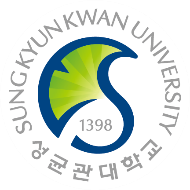 HDR-Nets 2020MoGAN: GAN based Next PoA Selection for Proactive Mobility Management
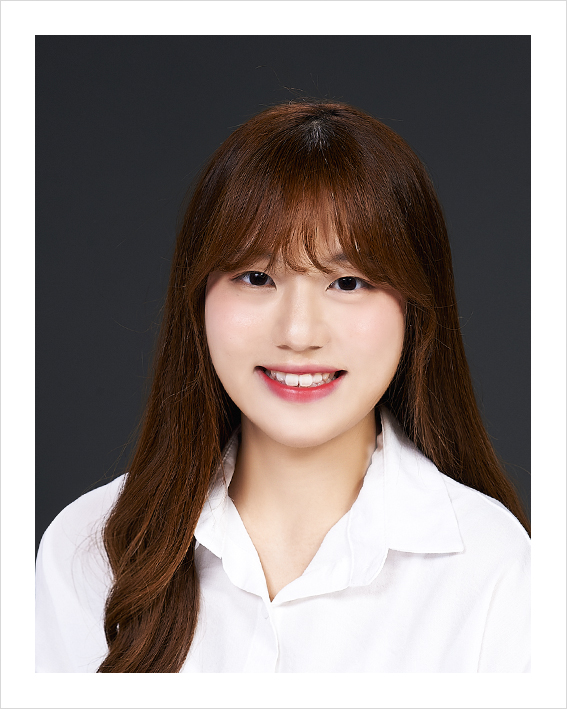 Boyun Jang
boyunj0226@skku.edu

Dept. of Artificial Intelligence
Sungkyunkwan University, Korea

13th October 2020
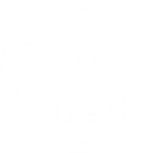 Overview
Problem Statement
Deep Learning Approaches for Prediction
MoGAN
Evaluations
Conclusions
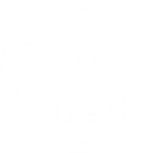 Problem Statement
Requirement
Sub 10ms mobility delay for 5G

Problem
User assisted reactive mobility management in 4G is potential bottleneck for 5G

Solution
Proactive mobility management
3/21
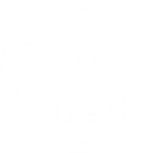 Problem Statement
Requirements of proactive mobility management
Next Point of Attachment (PoA) prediction with high accuracy
Optimal decision for handover trigger time

Challenges
Dense and Ultra-dense cell deployment in 5G
Real-time prediction and decision algorithms

Solution
This work focuses on prediction of next PoA
A GAN based next PoA prediction mechanism
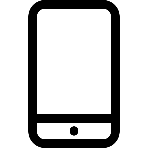 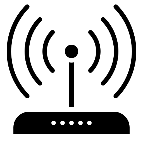 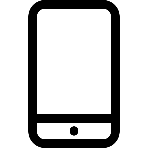 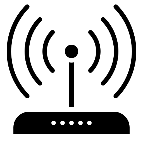 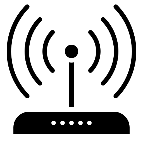 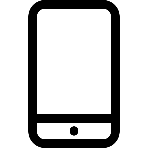 4/21
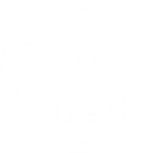 DL Approaches for Prediction
Recurrent Neural Network
Gated Recurrent Unit
Long Short Term Memory
5/21
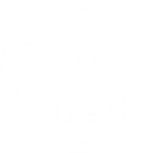 DL Approaches for Prediction
GAN (Generative Adversarial Network)

Various usage
Data generating model
Classification model
Prediction model
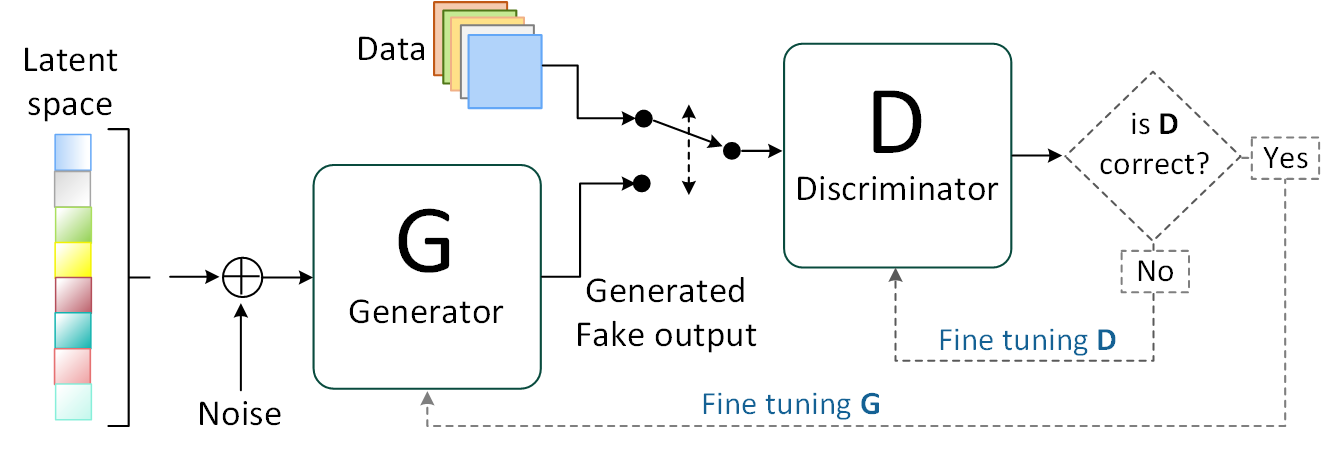 6/21
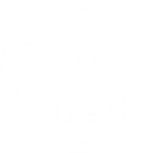 DL Approaches for Prediction
LSTM
GAN
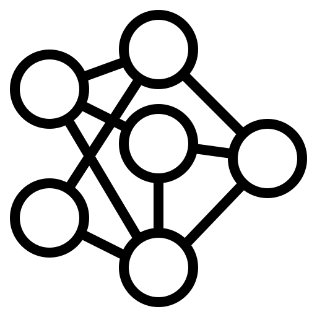 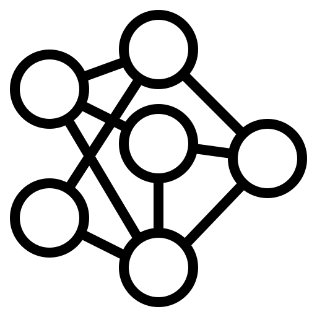 Usually used for prediction
Large amount of data is required for training
Former study achieved 91%of accuracy
Useful feedback from its adversaries
Trained to reflect whole distribution of data
Various types of data are available
7/21
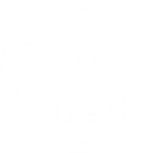 MoGAN
8/21
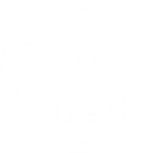 MoGAN
Architecture
Model for predicting next PoA of mobile devices
Learns from the data consisting of previous sequences
Generator
Discriminator
Learns the distribution of previous PoA connections
Generates probable next PoA
Used as prediction modelafter training completed
Classifies between real PoA sequences and generated ones
Useful feedback for generator
9/21
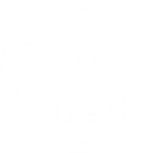 MoGAN
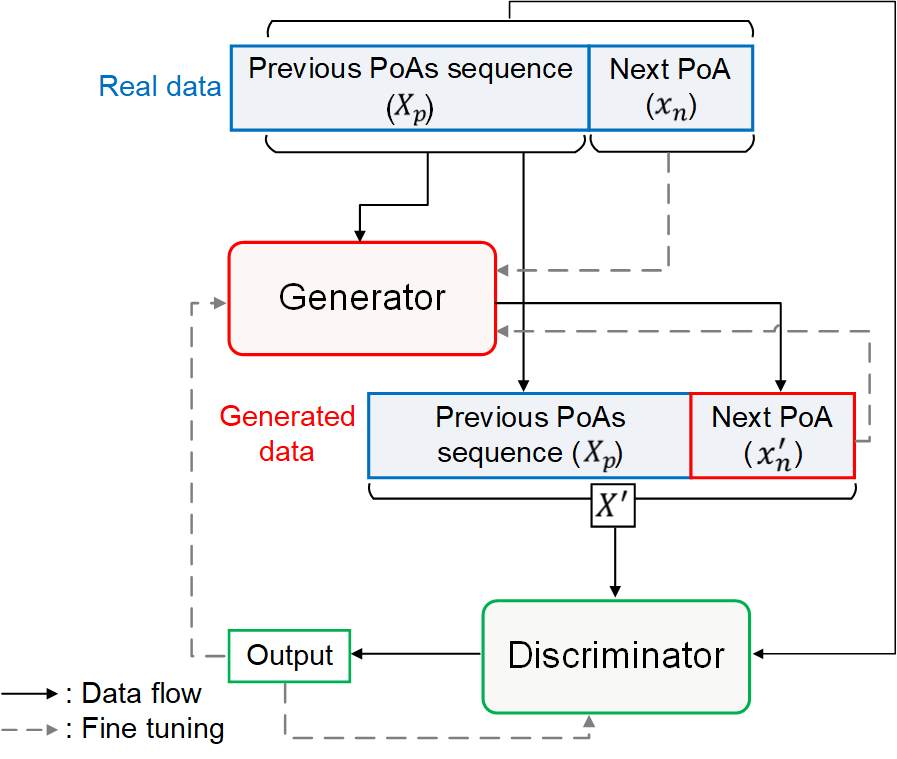 10/21
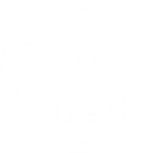 MoGAN
Structure of generator
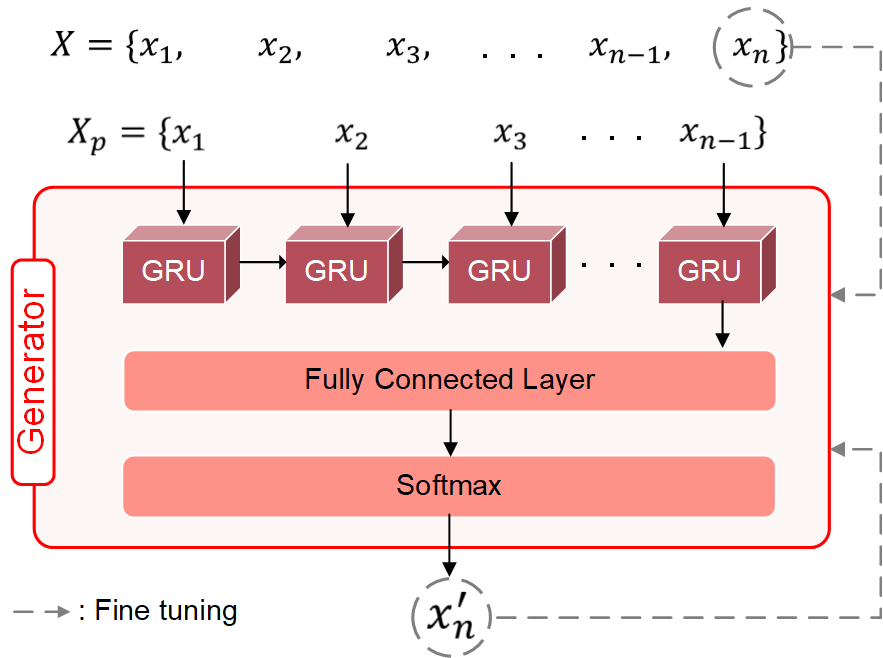 11/21
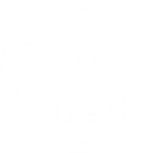 MoGAN
Structure of discriminator
For classification, FC layer performs better than RNN based structures
For recognizing all the properties of structures
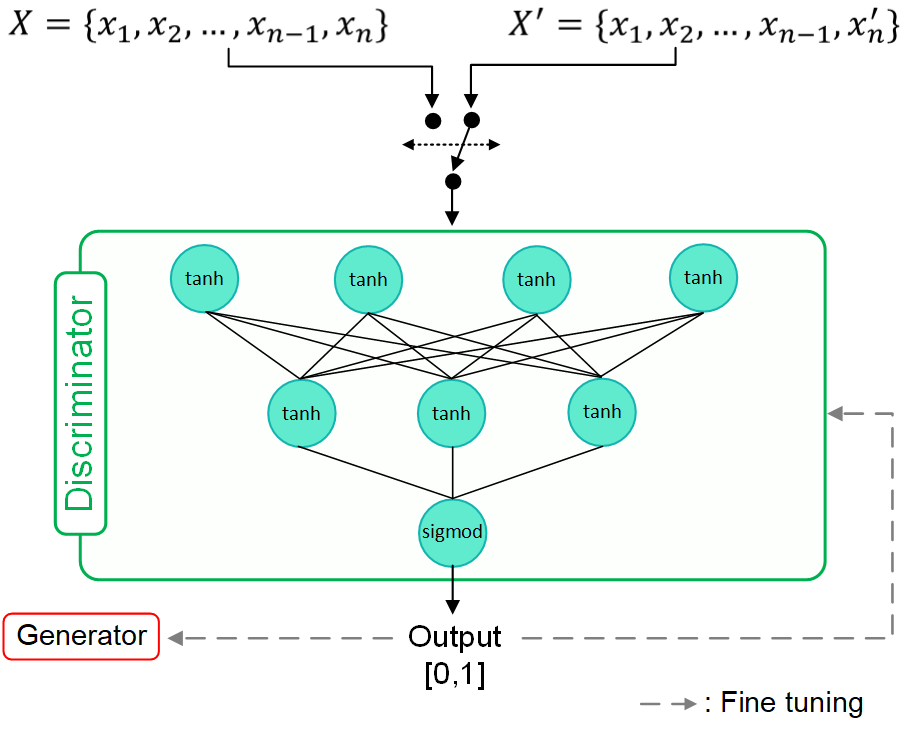 12/21
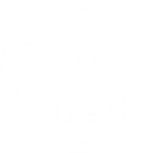 MoGAN
13/21
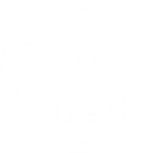 MoGAN
14/21
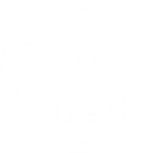 MoGAN
15/21
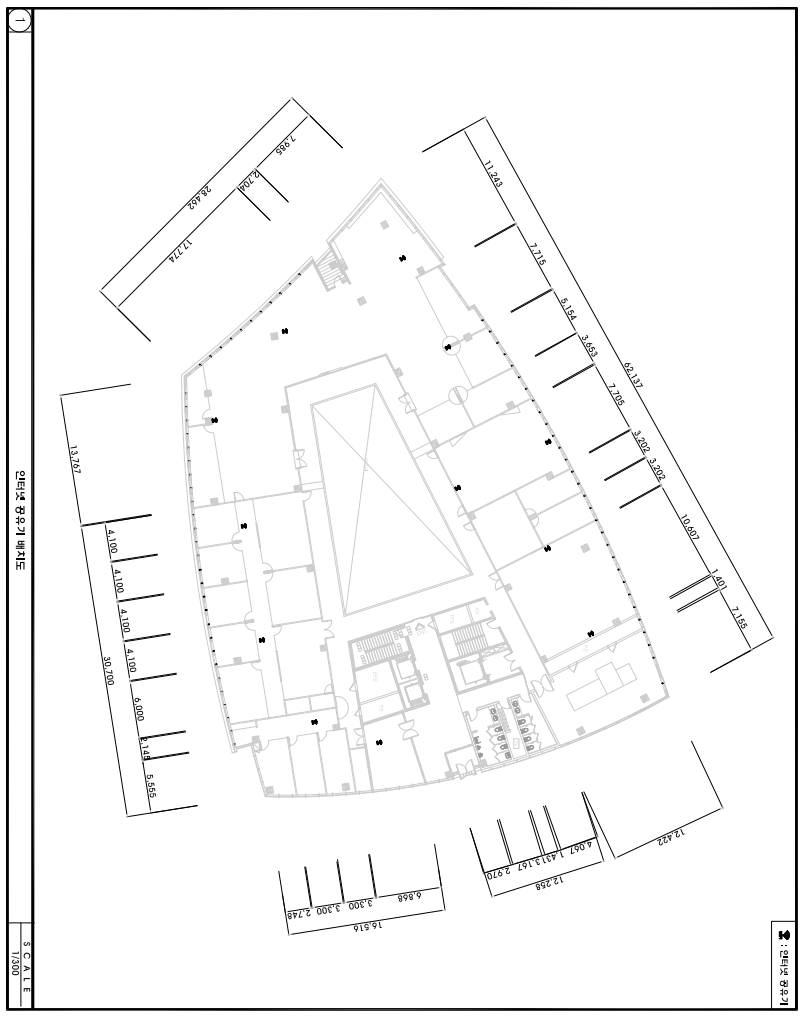 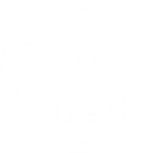 Evaluations
CMD (Campus Mobility Dataset)
Collected from the wireless network of intelligent ICT Convergence Research Center in Pangyo, Republic of Korea
12 APs, 289 users
AP#12
AP#11
AP#10
AP#09
AP#08
AP#07
AP#01
AP#02
AP#06
AP#03
AP#04
AP#05
16/21
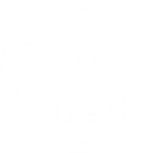 Evaluations
Next PoA prediction accuracy comparison between MoGAN and vanilla GAN for different sequence lengths
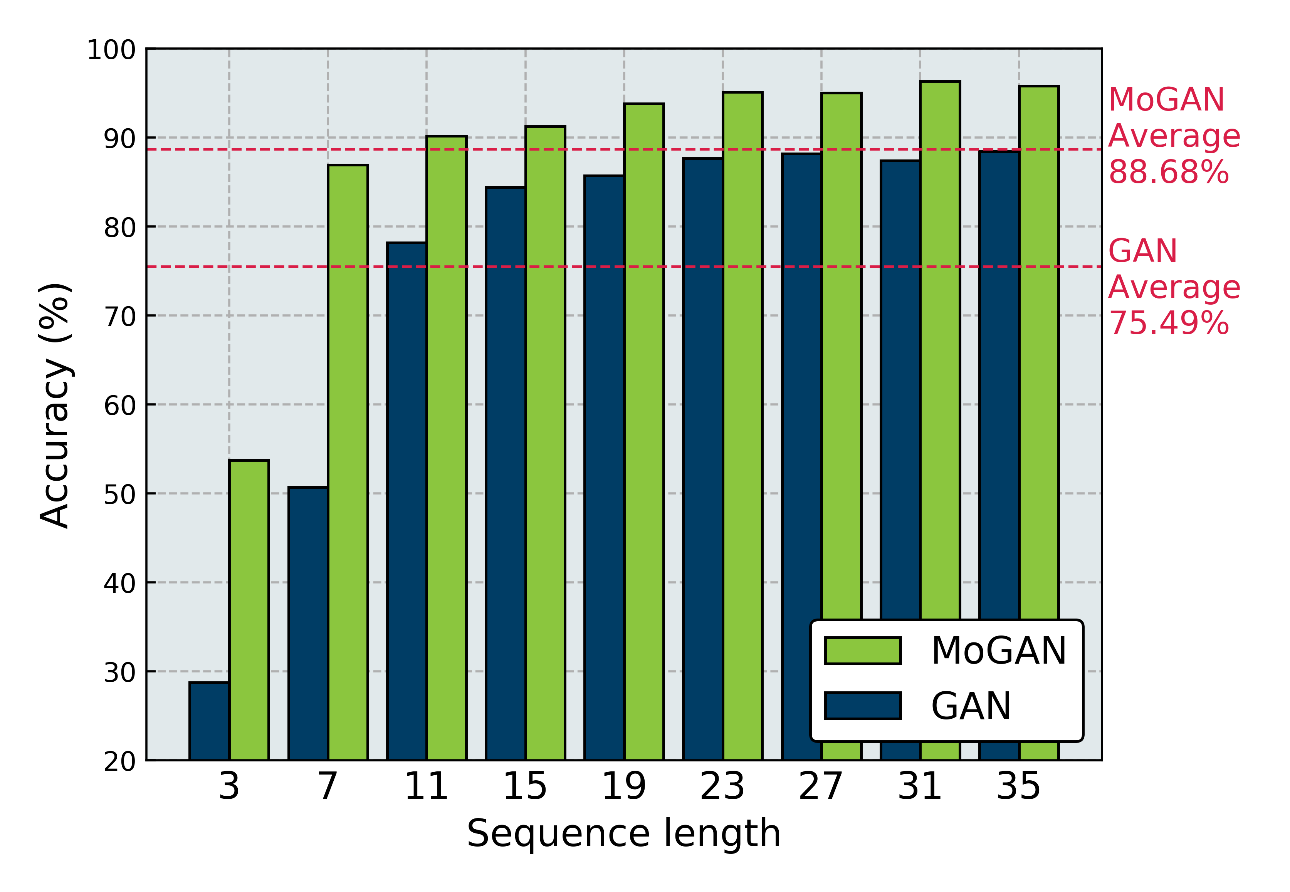 17/21
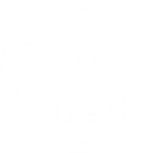 Evaluations
Analysis of MoGAN with different iterations of Step 2 training (𝛼) with increasing sequence length
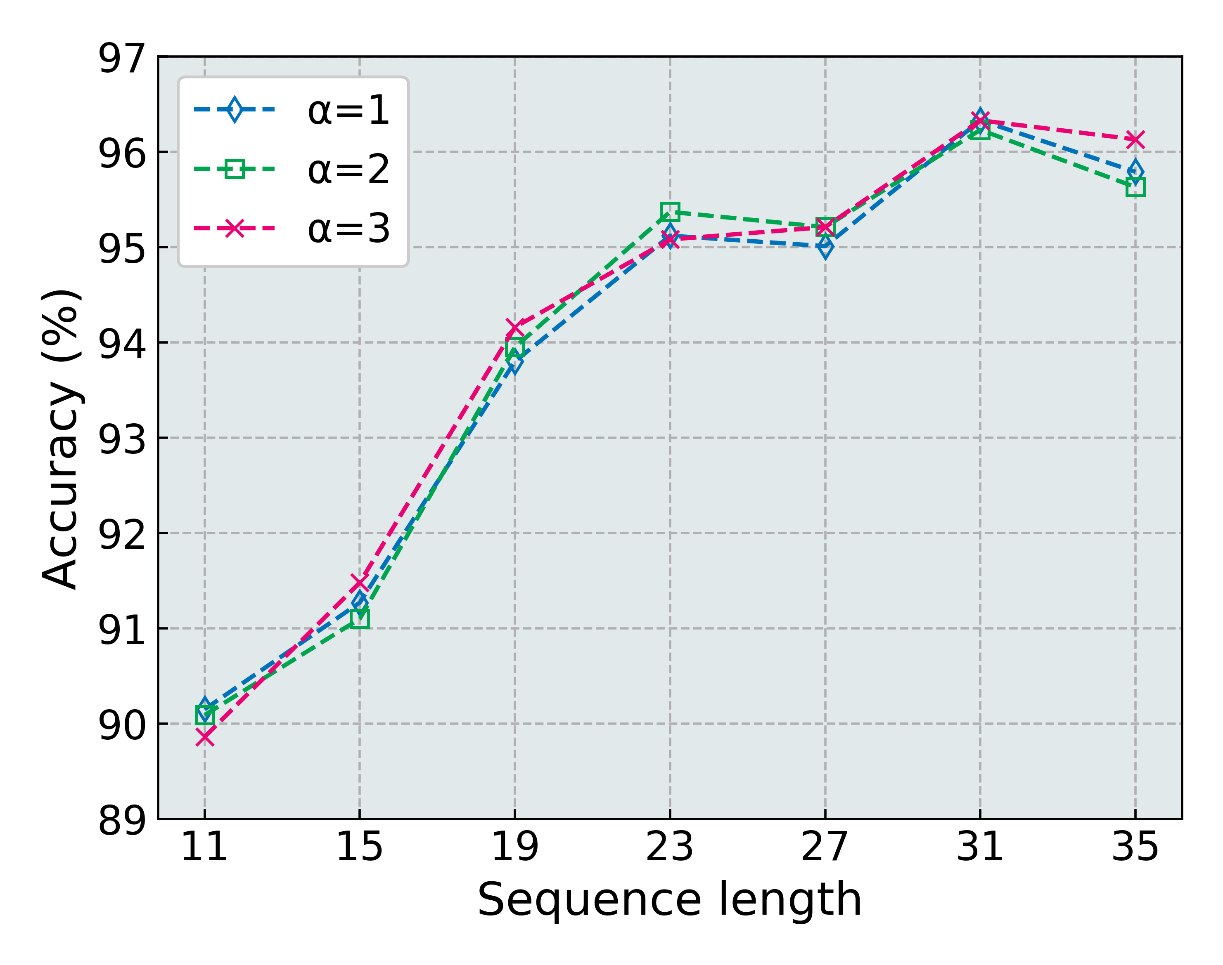 18/21
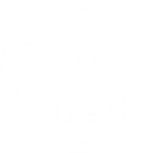 Evaluations
Performance comparison between MoGAN and stacked LSTM in terms of next PoA prediction accuracy and time cost
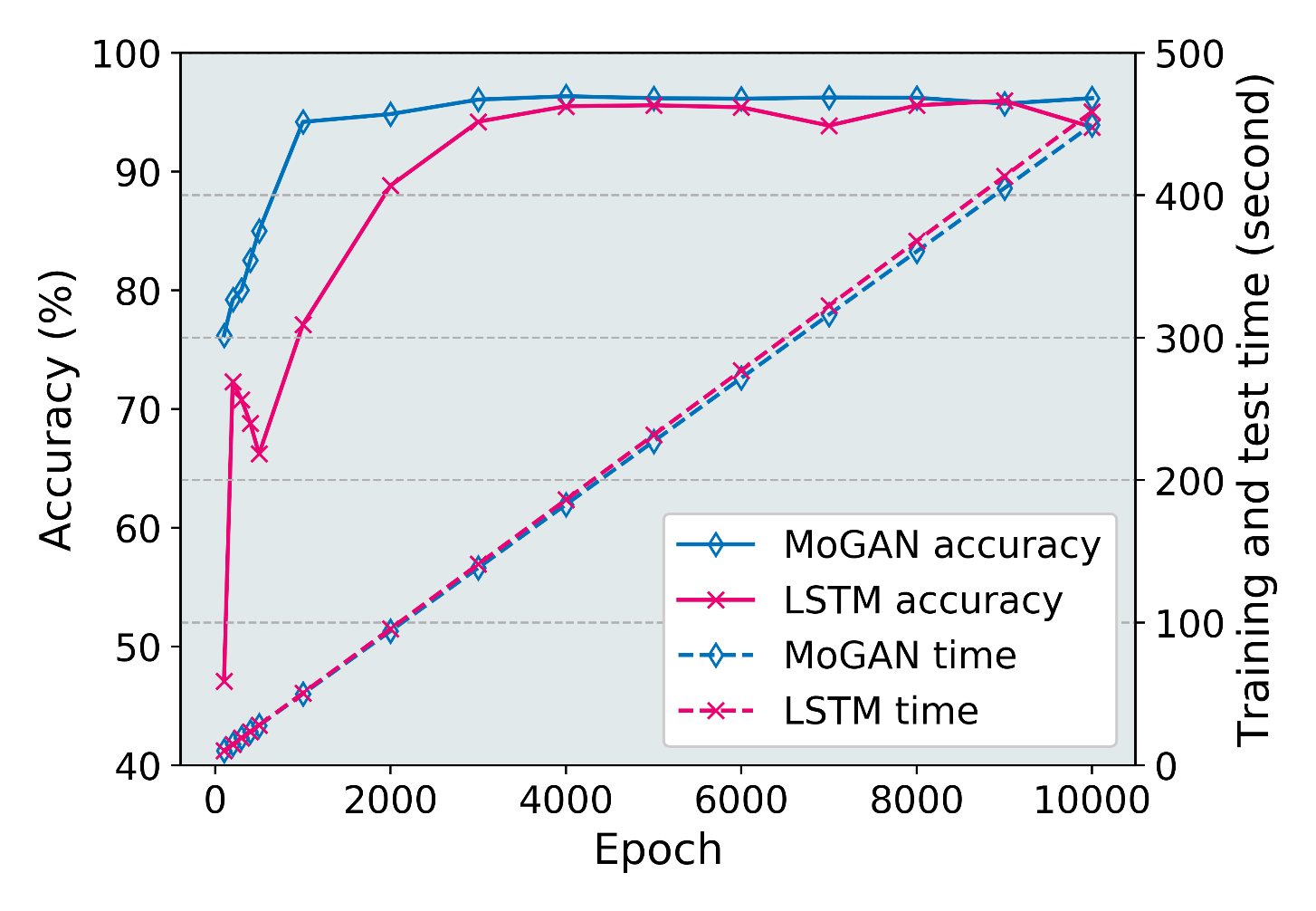 19/21
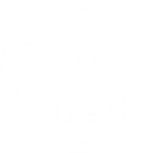 Evaluations
MoGAN and LSTM performance comparison with limited data
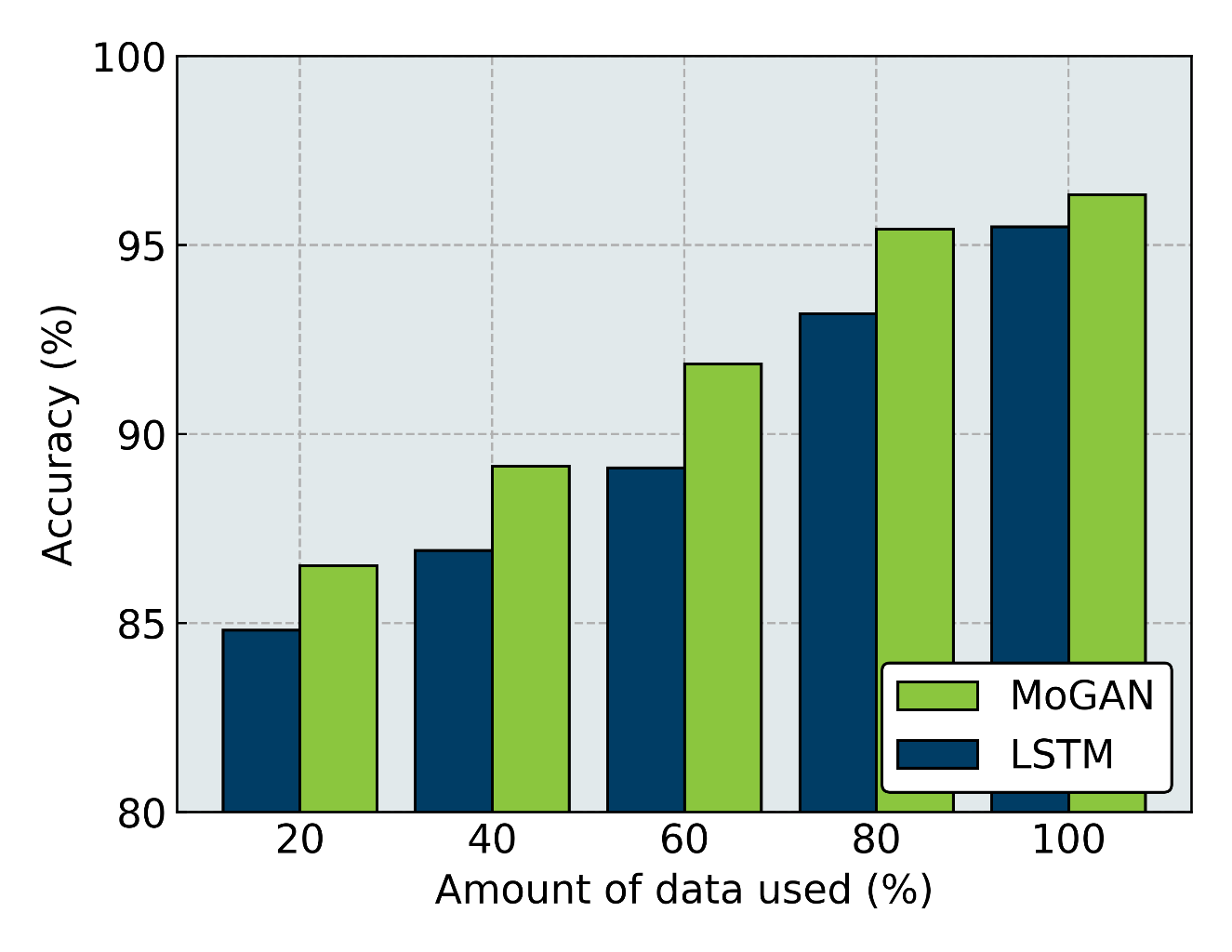 20/21
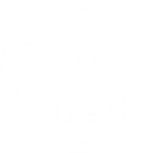 Conclusions
MoGAN achieved maximum 96.33% accuracy
For perspective this means that if 3,000 users perform handover at a given time, MoGAN correctly predicts next PoA for 2,890 users
Predicting next PoA for a user takes 5.85ms, which makes MoGAN suitable to be used in real mobile network

Improved method for data-based prediction is suggested which can be used in other domains

Future work
Improvement of MoGAN through other attention mechanisms
Extend MoGAN from single step to multiple step prediction
21/21
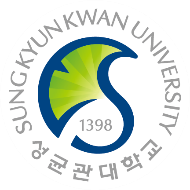 Thank You!
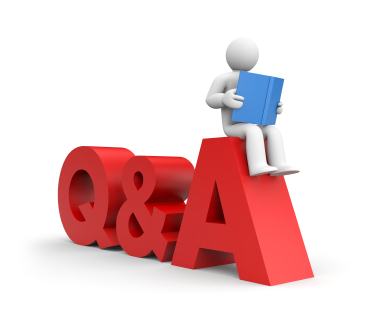